Тема: Стихотворения Алексея Николаевича Плещеева о весне.
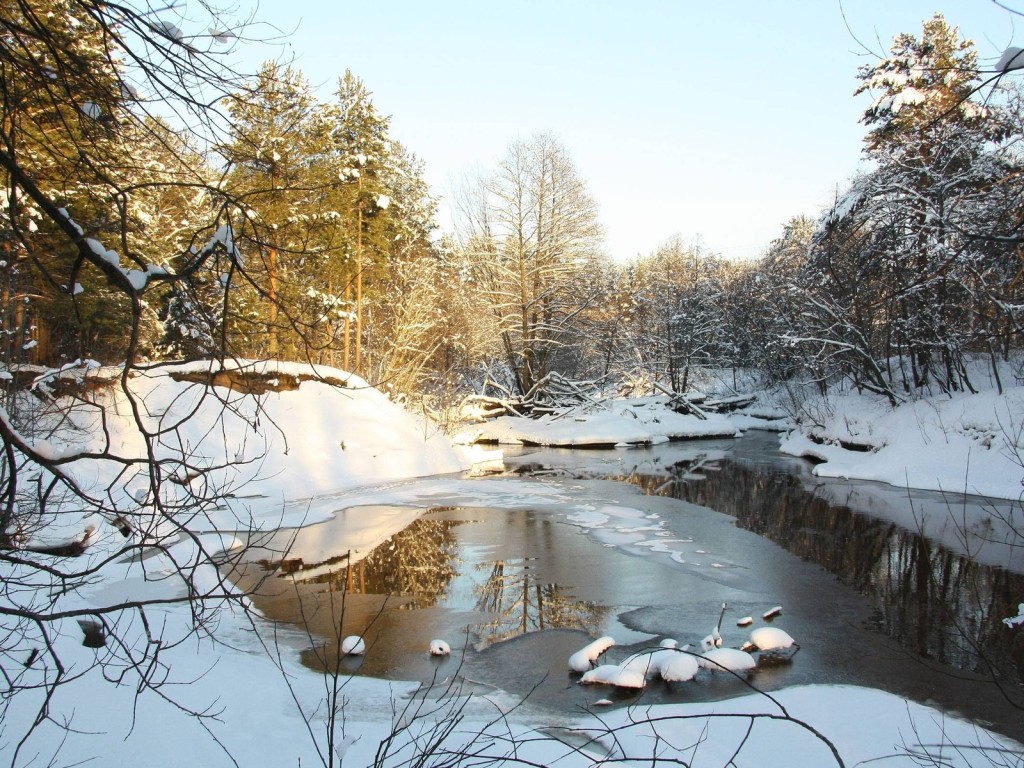 Речевая разминка:
ра – ра – ра –Кате спать пора;
ро – ро – ро – на полу стоит ведро;
ры – ры – ры – летают комары;
ор – ор – ор – подмели мы двор;
арь – арь – арь – на стене висит фонарь.
Речевая разминка:
Тары – бары
Растабары!
У Варвары
 Куры стары!
Проверка домашнего задания
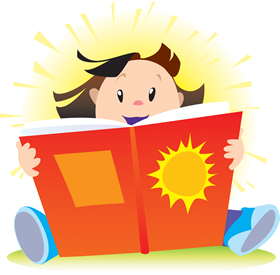 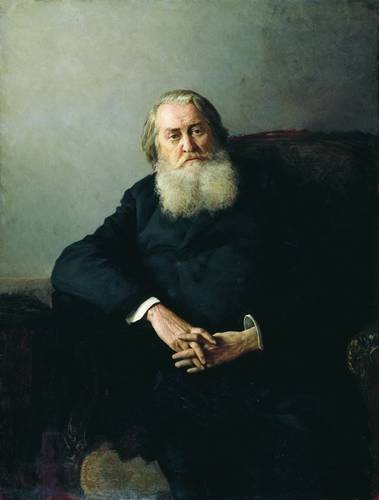 Алексей Николаевич Плещеев
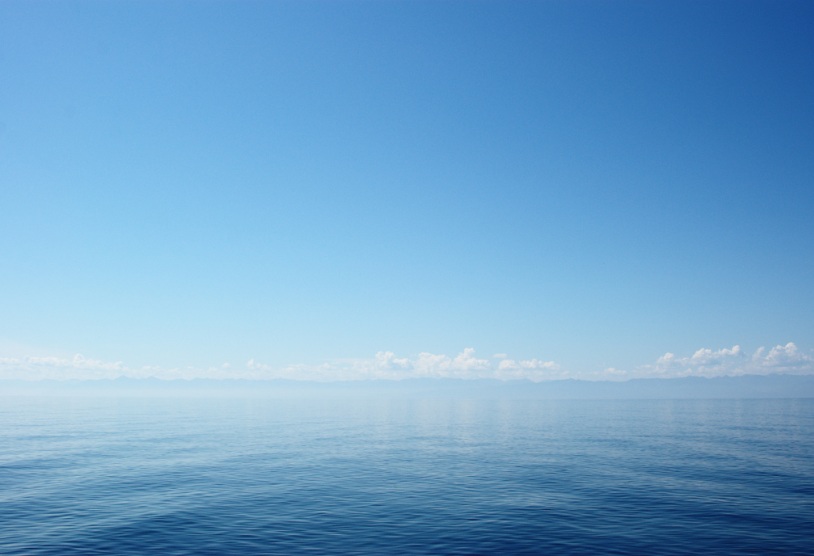 Лазурь
ПЕРЕ- РЫВ!     ПЕРЕ- РЫВ!
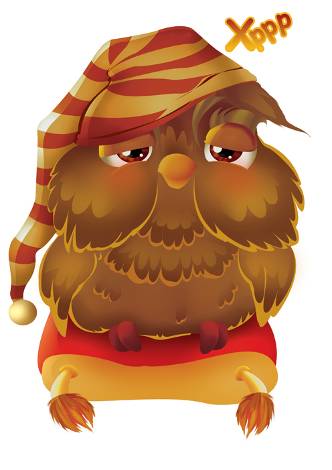 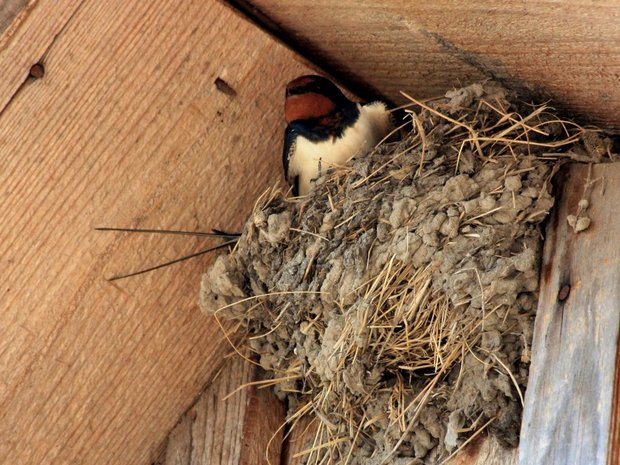 Гнездо деревенской ласточки
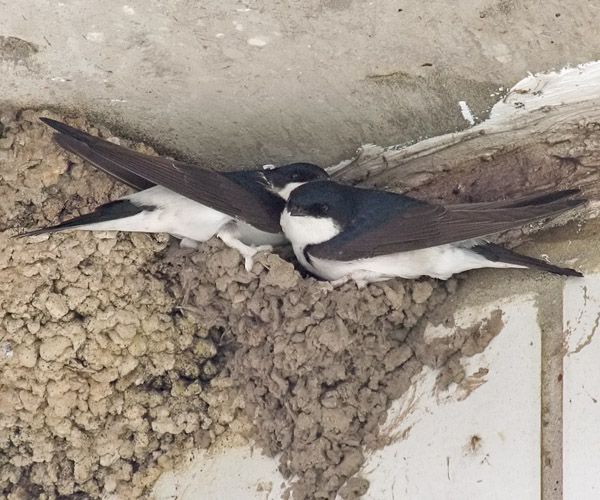 Гнездо городской ласточки
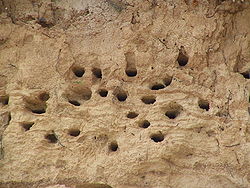 Гнёзда ласточек – береговушек
1. Автор стихотворений «Весна», «Сельская песенка»
А.Барто, А.Плещеев, Ф.Тютчев
2. Время года, которое описывает поэт А.Плещеев
Весна, зима, осень
3. Название птиц из стихотворения «Весна»
Ласточки, воробьи, соловьи
4. Что является источником творческого вдохновения А.Н.Плещеева?
Природа, солнце, птицы
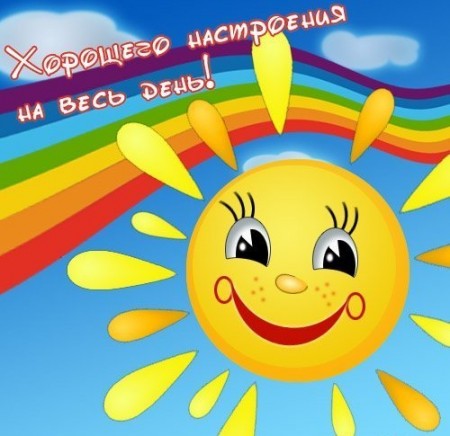 Домашнее задание:Выучить любое стихотворение А. Плещеева
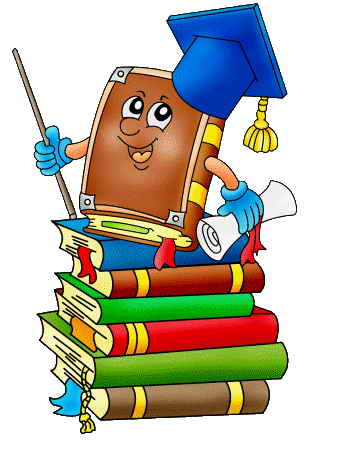 Молодцы! 

Всем спасибо за работу!!!
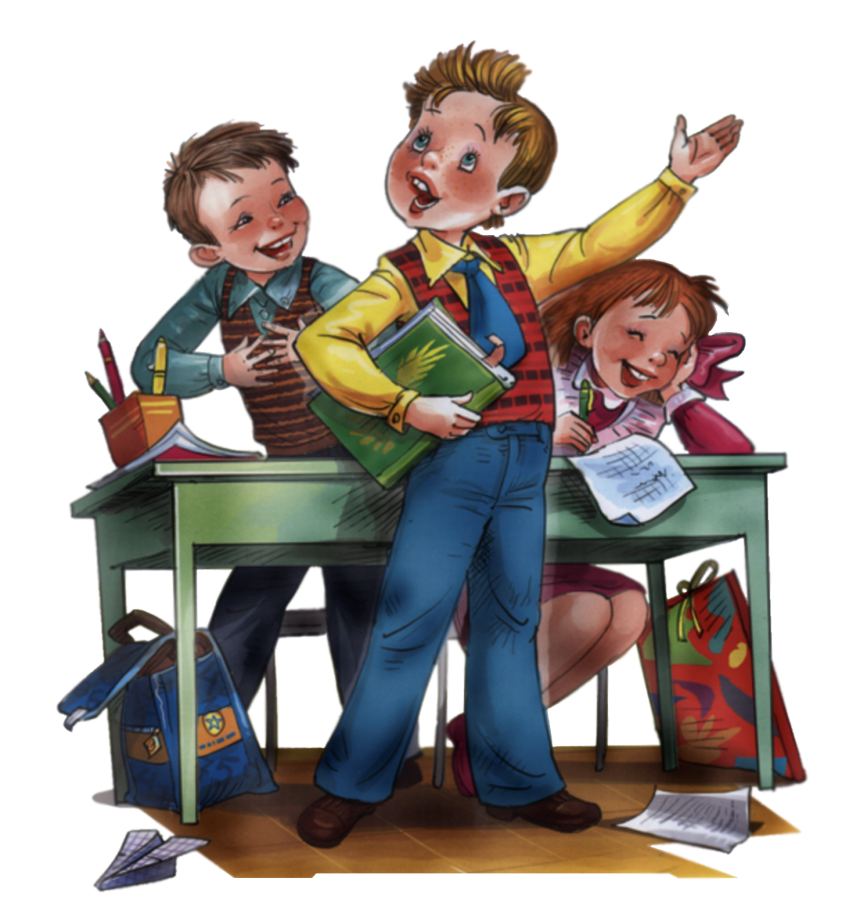